Sähkömagneettinen aaltoliike
Generaattorin lähdejännite
Sinimuotoinen vaihtojännite ja huippuarvo

Teholliset arvot kertovat millä teholla vastus lämmittää/lamppu valaisee P=UI
muuntaja
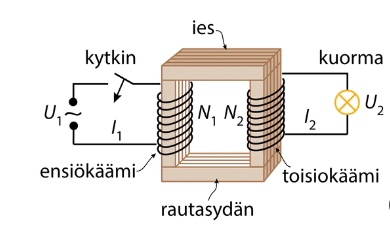 Muutetaan vaihtovirran jännitettä
Siirtoverkoissa halutaan mahdollisimmansuuri jännite, jotta häviö olisi mahdol-lisimman pieni
Sähkömagneettisen aaltoliikkeen synty
Valovirta ja valaistusvoimakkuus
Valaistusvoimakkuus on kääntäen verrannollinen etäisyyden neliöön(pinta-ala jakajassa) MAOL
Valon aalto-ominaisuuksia
Polarisaatio. Valo jossa on vain tietyn suuntaista aaltoliikettä on polarisoitunutta, esim. veden pinta polarisoi
Heijastuminen ja taittuminen
Taittumislaki: valon nopeus väliaineessa, ja tulokulma(pinnan normaali) n on aineen taitekerroin
Kokonaisheijastuminen
Mahdollista jos aalto tulee aalto-opillisesti tiheämmästä harvempaan
Eli kun valon nopeus kasvaa. Taittuminen on normaalista poispäin
Dispersio, interferenssi ja diffraktio
Dispersio: Eri aallonpituudet taittuvat eriverran


Interferenssi: aaltojen yhteisvaikutus (vahvistaa kun samassa vaiheessa. Aallonpituuksien kokonaislukumonikertoja, heikentää aallonpituuksien monikertojen puolikkaita)
Diffraktio: Kaksoisrako ja aallonpituusmaksimit, valo taipuu
Hilayhtälö d rakojen välinen etäisyys, k monesko maksimi (keskellä 0.s maksimi sen molemmilla puolilla ensimmäinen maksimi)
tehtäviä
12-8, 12-11, 12-12, 12-16, 12-25